Электронно-библиотечные системы: итоги года работы по новым лицензионным нормативам
Костюк К.Н.
Генеральный директор ООО «Директ-Медиа»
Научно-практическая конференция «Информационно-библиотечные ресурсы в едином образовательном пространстве университета», МИФИ, 16.10.2012
Изменения информационной потребности профессионального образования
Взрывной рост научной информации требует увеличения ресурсов/экономии себестоимости производства и потребления информации
Любая профессиональная и научная деятельность требует доступа к широкой междисциплинарной литературе, обеспечить которую не могут традиционные методы комплектования
Темпы инновационного развития требуют повседневного обновления информации, обеспечить которую не могут традиционные формы потребления информации

ВЫВОД: НАУКОЕМКАЯ И ОБРАЗОВАТЕЛЬНАЯ ИНФОРМАЦИЯ ПЕРЕХОДИТ НА ЦИФРОВЫЕ РЕЛЬСЫ С СОБСТВЕННЫМИ ТЕХНОЛОГИЯМИ ПРОИЗВОДСТВА И ПОТРЕБЛЕНИЯ ИНФОРМАЦИИ – ЭБС
Электронно-библиотечная система – новая форма работы с книгой
ЭБС – знаменует новые подходы как к созданию, так и к потреблению научной информации. Ее черты:

корпоративные формы потребления (рынка);
удаленный доступ к любой книге, в любой момент, из любого места
интеграция форматов научного контента: периодика, книги, мультимедиа, базы данных
агрегирование массивов контента 
дополнительные сервисы работы с информацией

ЭБС ЯВЛЯЕТСЯ АБСОЛЮТНОЙ АЛЬТЕРНАТИВОЙ КОНЦЕПЦИИ ИНТЕРНЕТ-МАГАЗИНА, Т.Е. ТРАДИЦИОННОЙ МОДЕЛИ КНИЖНОГО РЫНКА

«Электронно-библиотечная система – информационный продукт, возникающий путем агрегации учебной и научной информации. ЭБС предоставляет корпоративный доступ к информации на принципах одновременного доступа ко всему массиву документов»
ЭБС в нормативных документах
Федеральные Государственные Образовательные Стандарты третьего поколения: 
«каждый учащийся должен быть обеспечен доступом к ЭБС из любой точки Интернет»

Минимальные нормы наполнения ЭБС (Приказ Рособрнадзора № 1953 от 05.09.2011г.)
Учебники    > 2500
Научные Монографии > 500
Журналы ВАК > 50
Количество издательств > 25 издательств
Общее число изданий > 5000

Ежегодный рост коэффициента обеспеченности ЭБС на 25%
Обеспечение литературой отдельными изданиями (3 книги на дисциплину)
К чему мотивируют нормативы?
1. К созданию универсальных политематических ЭБС
2. К преимущественному наполнению учебниками, а не научной литературой
3. К опоре на книжный формат
4. К смещению комплектования с бумажного на цифровой форматы
5. К развитию инновационно-технической инфраструктуры книги (важнее не читать, а обеспечить поиск по книгам)
6. К превращению библиотеки в информационно-научный центр
7. К развитию и легализации научного и учебного сегмента электронного рынка
Объем рынка научной и учебной литературы ВПО
Доля продаж в электронных форматах научной и учебной литературы ВПО
В 2012 г. Рынок ЭБС сравняется с рынком розничных продаж b2c. 
Учебный сегмент – локомотив в электронных продажах, достигая 10-15% от своей доли рынка в бумаге.
Структура рынка электронных ресурсов
ЭБС – лидер рынка электронных ресурсов ВПО, достигая в структуре трат вуза на электронные ресурсы 50%
Концепции предложения на рынке
Агрегаторы (выполняющие требования ФГОС):
универсальные книжные ресурсы
монографии, периодика
- быстрый рост ассортимента, интерактивные сервисы, интеграция с АБИС, закрытие лицензионных норм
- режим «подписки», онлайн-доступ

ЭБС-издательства
эксклюзивный учебный контент
- обеспечение профиля, быстрый доступ к новинкам, индивидуальный выбор книг, «вечные» права, 
режим подписки, продажа файлов
консервирование ассортимента
Охват рынка игроками
88,1%
БИБЛИОТЕК
Исследование – «ЭБС в библиотеках», авг. 2012
из вузовских библиотек имеют ЭБС 94,6%, 
среди научных библиотек – 84,6%, 
среди публичных – 66,7%
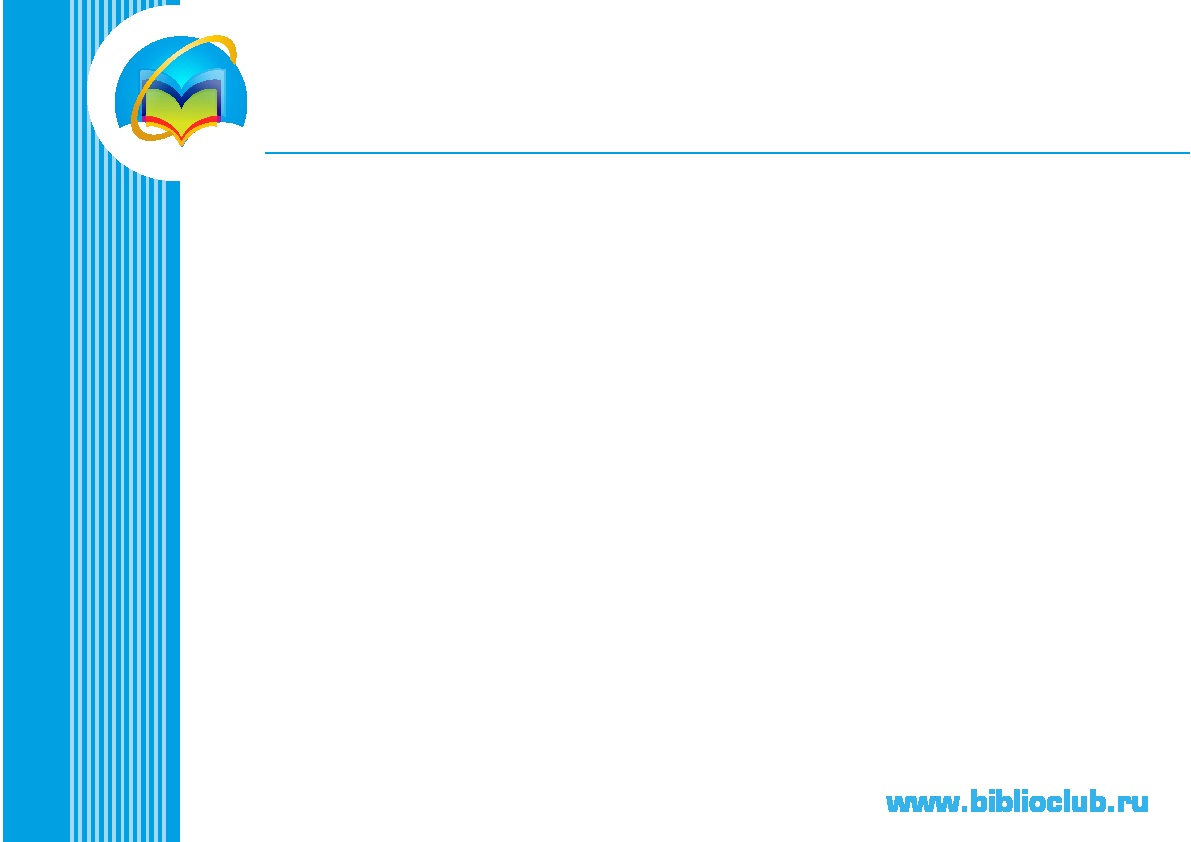 В чем источник успеха?
НАШЕ КРЕДО: «БЫТЬ ЭЛЕКТРОННОЙ БИБЛИОТЕКОЙ БУДЩЕГО!»

Условия успешного продвижения:

Качественный контент: более 3000 учебников, более 50 000 научных изданий.

2. Оптимальное соотношение цены и качества.

3. Концепция «ЭБС-КОНСТРУКТОР»: обеспечение универсальной базовой коллекции и свободный выбор среди профильных издательских коллекций.

4. Разработка интерактивных сервисов для студентов, для преподавателей и библиотекарей

ПОЛНОЕ ВЫПОЛНЕНИЕ ЛИЦЕНЗИОННЫХ ТРЕБОВАНИЙ
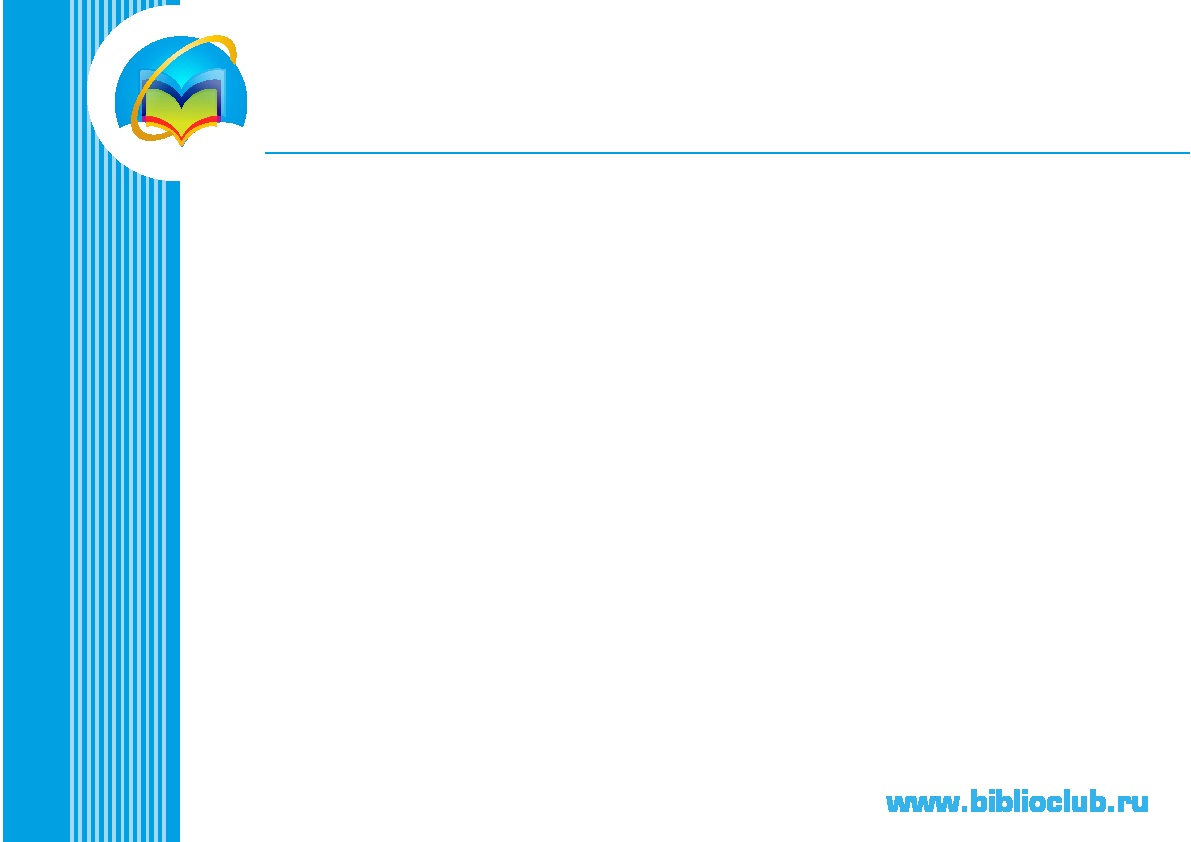 Формирование новой образовательной среды
СЕРВИСЫ ЦИФРОВОЙ КНИГОВЫДАЧИ «Литература в один клик!» 

Пользовательские сервисы
Личный кабинет
Отзывы, комментарии, закладки
Информация о новых поступлениях

Интерактивный сервис для создания научных работ:
«Мастер рефератов»
Интерактивный сервис для преподавателей:
«Учебная работа в группах» - создание собственных учебных курсов

Библиотечные сервисы:
СТАТИСТИКА
ИНТЕГРАЦИЯ С АБИС («RUSMARC»)
СПИСКИ КНИГООБЕСПЕЧЕННОСТИ
ПОКАЗАТЕЛИ ЭБС
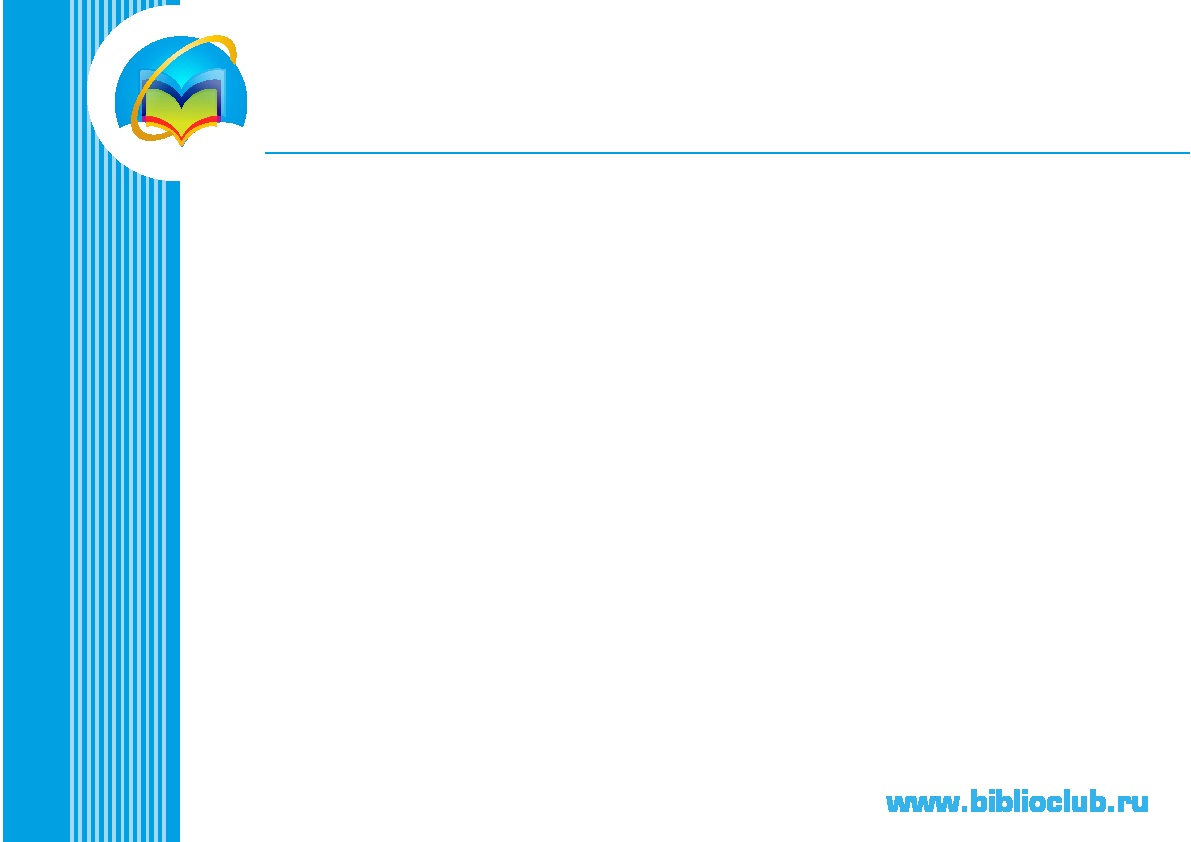 Состав ЭБС
Базовая коллекция (50 000) – содержит востребованные материалы-первоисточники, учебную и образовательную литературу ведущих издательств, научные монографии современных авторов и вузов. 
Уникальные издательские коллекции (1000) – содержат современные учебники высокого спроса, профильные учебные пособия,  вышедшие за последние 3 -5 лет. 
Мультимедийная коллекция – содержит интерактивные инструменты сопровождения образования
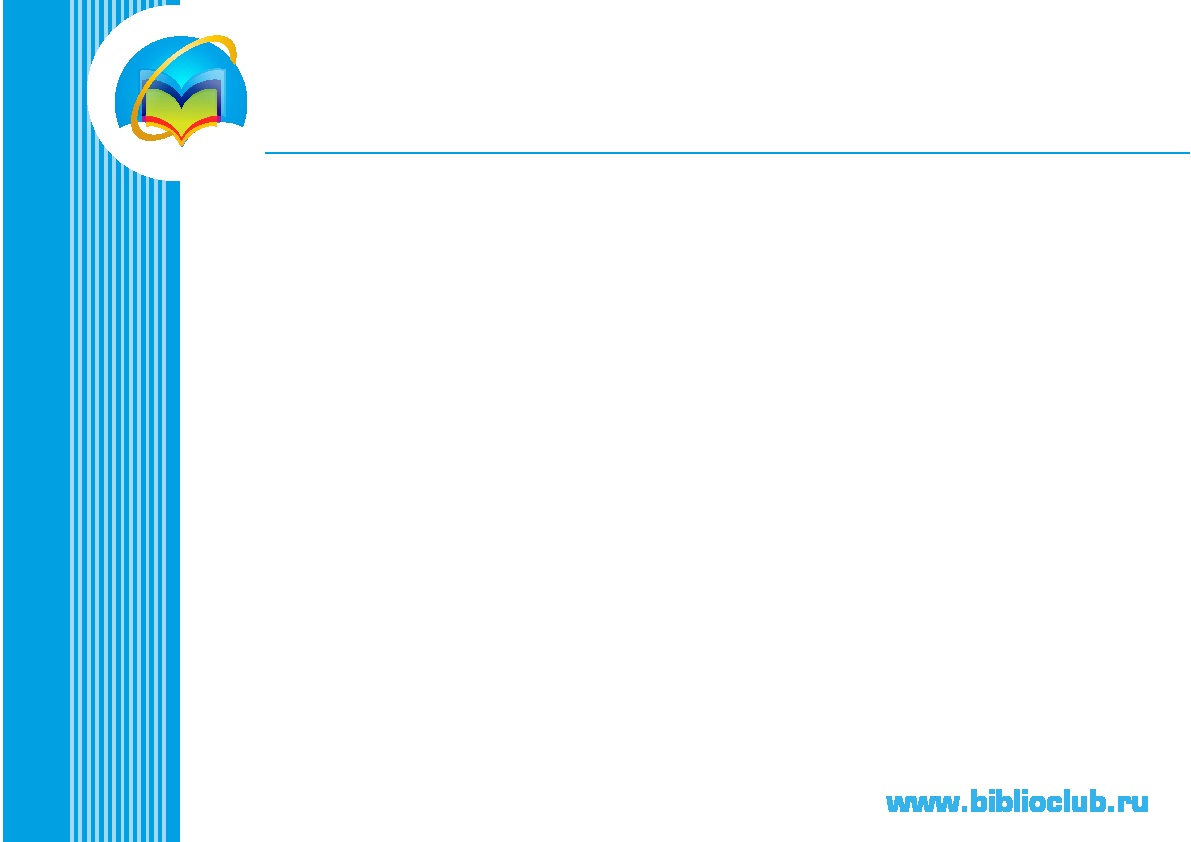 БАЗОВАЯ КОЛЛЕКЦИЯ
ИСТОРИЯ (8000 книг)

ФИЛОЛОГИЯ (10000 книг)

ФИЛОСОФИЯ (2000 книг)
ЮРИСПРУДЕНЦИЯ (4000)
ЭКОНОМИКА (6000)
ПСИХОЛОГИЯ (1200)
ПОЛИТОЛОГИЯ
СОЦИОЛОГИЯ
КУЛЬТУРОЛОГИЯ (1500)
РЕЛИГИОВЕДЕНИЕ (1500)
ЕСТЕСТВЕННЫЕ НАУКИ
ТОЧНЫЕ НАУКИ
ТЕХНИЧЕСКИЕ НАУКИ
ИНФОРМАЦИОННЫЕ ТЕХНОЛОГИИ
Универсальный научный ресурс гуманитарного профиля: 
50 000 изданий
3 000 изданий – ежемесячное пополнение
2 000 учебников и учебных пособий
17 000 – научные первоисточники
Ок. 100 журналов ВАК

Полное закрытие лицензионных требований (71,5 балл)

3 рубля – средняя стоимость аренды одного издания
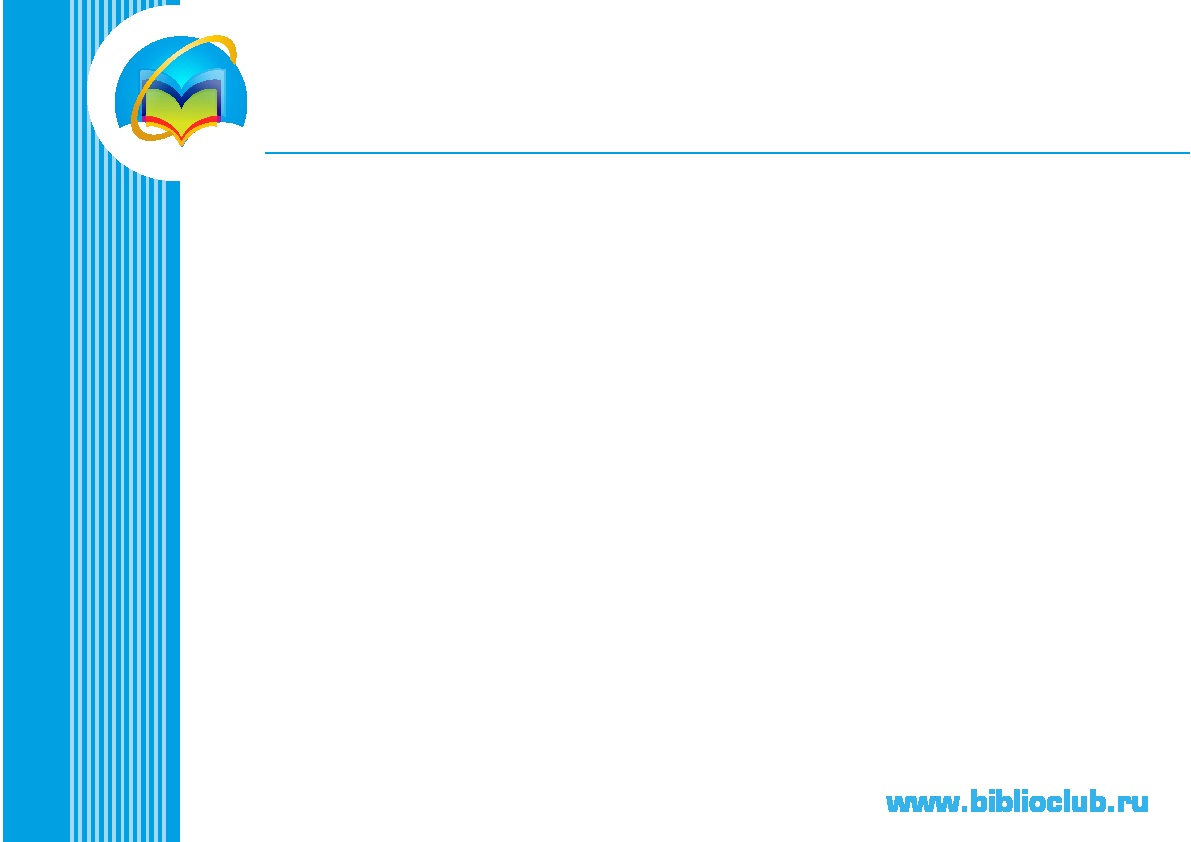 ЭБС-КОНСТРУКТОР: Издательские коллекции
ЭБС-КОНСТРУКТОР позволяет комплектовать учебники по профилю ВУЗа

Издательские коллекции, докупаемые отдельно:
«ЮРАЙТ» 
«ДАШКОВ И К»
«БИНОМ»
«МАШИНОСТРОЕНИЕ»
«АЛЬПИНА»

Издательские коллекции, входящие в Базовую коллекцию:
«ФИЗМАТЛИТ»
«ФЛИНТА»
«ФИНАНСЫ И КРЕДИТ»
«ВЛАДОС»
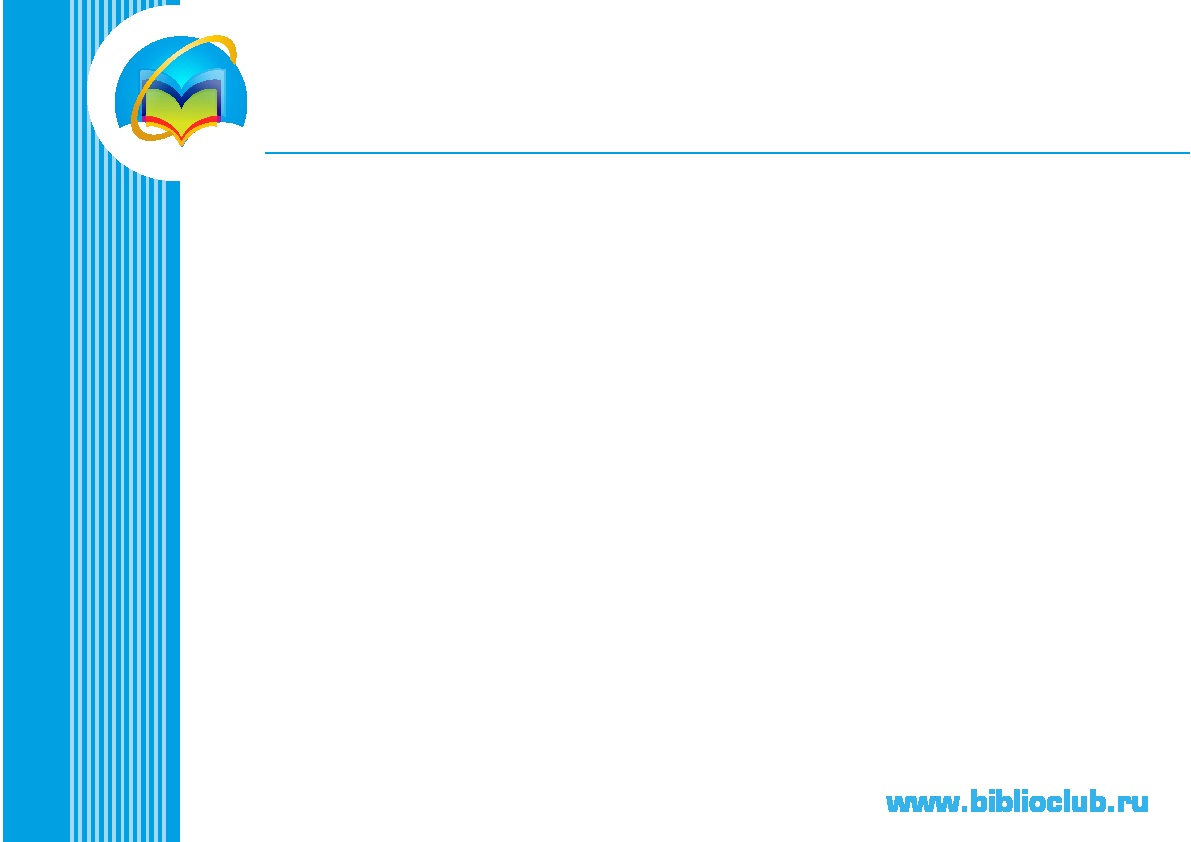 ОБУЧАЮЩИЕ МУЛЬТИМЕДИА
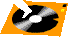 аудиоучебники и подкасты  
более 15
конспекты лекций            
 более 120
экспресс-подготовка к экзаменам
 около 150
карты 
более 5500
энциклопедии и словари
более 80
интерактивные тесты и тренажеры
более 150
художественные репродукции
150 000
презентации, схемы, таблицы
Потребность в ЭБС среди студентов
Исследование ВЦИОМ, август 2012
Оценка студентов
Пользуются 73% опрошенных
95% считает ЭБС наиболее современным способом получения информации
45% предпочитают электронный формат бумажному, 18% - предпочитают бумажный электронному
Оценка опыта использования ЭБС библиотеками
Удовлетворенность 
от работы с ЭБС
Оценка востребованности
ЭБС в библиотеках
Считают, что ЭБС в таком варианте библиотекам не нужны
10%
Удовлетворены 
17%
Не удовлетворены 
(по цене, форматам доступа, качеству контента), 
но стараются найти  компромисс
73%
Исследование – «ЭБС в библиотеках», авг. 2012
Потребности вузовских библиотек
Социологическое исследование «Книжная индустрия-БИБКОМ», лето 2012

Важное значение с точки зрения сложности достижения лицензионных нормативов:
Наличие учебной литературы свыше 2500 3,9;
Наличие ВАКовских журналов 3,6;
Общее число изданий более 5000 3,6;

Высшая оценка значимости с точки зрения пользователей:
Возможность индивидуального неограниченного доступа из любой точки  4,8;
Наличие полнотекстового поиска и статистики 4,6;

Высокая оценка значимости параметров, не вошедших в Критерии:
Обеспечение профильной литературой 4,6;
Использование трудов профессорско-преподавательского состава 4,4;
Возможность объединенного полнотекстового поиска по документам различных ресурсов 4,4;
Возможность интеграции с АБИС 4,2;
Наличие пользовательских сервисов в ЭБС 4,1;
Наличие мультимедийного контента  4,0.
КОНТАКТНЫЕ ДАННЫЕ
Благодарю за внимание!
ООО «Директ-Медиа»
Костюк Константин
Генеральный директор

 +7 (495) 334-72-11
 +7 (495) 333-12-42

Отдел продаж
manager@directmedia.ru
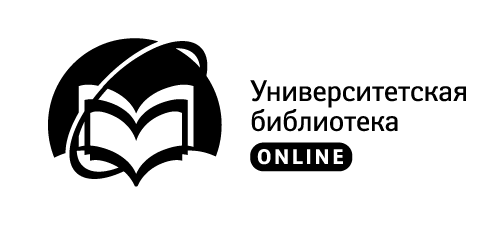